Zdravotní rizika při sportovních aktivitách
Tereza Němečková
Filip Dluhoš
Dominika Čermáková
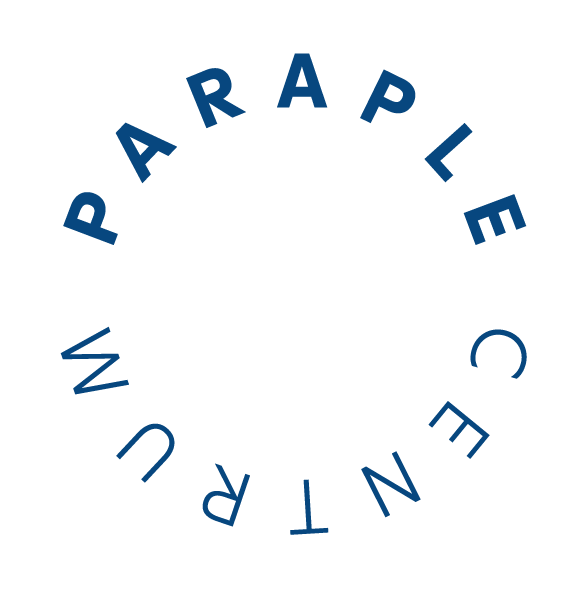 Význam pohybové aktivity
Nedílná součást sociálně - rehabilitačního procesu u lidí po míšním poranění
Neměla by být příčinnou komplikací
Příčiny komplikací:
porucha citlivosti – nebolí  
porucha hybnosti (nemůžou změnit polohu)
porucha termoregulace 
špatné prokrvení
Dekubity
Dekubity = proleženiny
rány, které vznikají vlivem působení lokálního tlaku na určitou tkáň
Vznik dekubitů je ovlivněn:
dobou, po kterou tlak působí 
intenzitou tlaku
celkovým stavem pacienta
vlivem vnějšího prostředí (vlhko)
Počet klientů informovaných o možnostech prevence vzniku dekubitu
Výskyt dekubitů u klientů
Způsoby vzniku dekubitu
Délka hojení dekubitu
Klienti si neuvědomují, jak rychle může dekubit vzniknout a jak pomalu se hojí
Nejčastější druhy ran při sportu
Rány mohou podpořit vznik dekubitu!!
Odřeniny
Otlaky
Spáleniny – slunce, oheň, předmět
Opruzeniny 
Modřiny, podlitiny (přesuny)
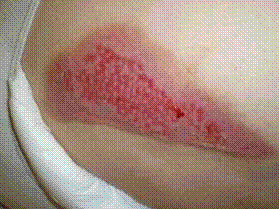 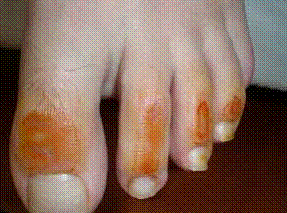 POPÁLENINA – ČTYŘKOLKY
ODŘENINA – PLAVECKÝ BAZÉN
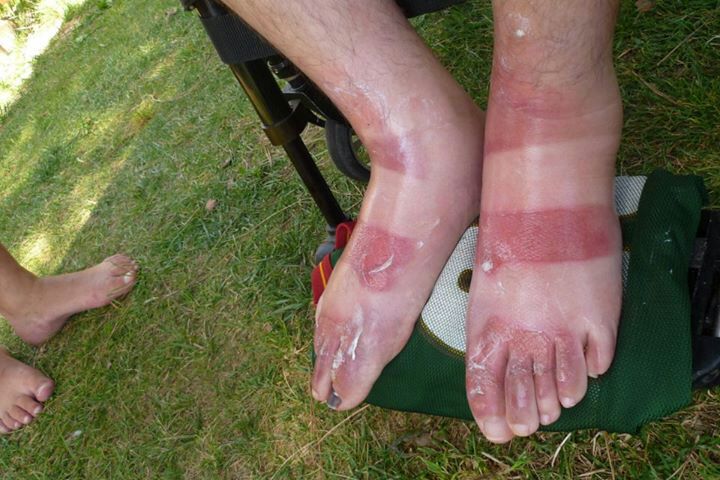 Pobyt na slunci – konkrétně jízda v handbiku v sandálích
Nejčastější příčina vzniku dekubitů a otlaků při pohybových aktivitách
Nevhodně zvolená nebo nastavená pomůcka

Poškozená pomůcka 

Nepoužívání anti-dekubitních pomůcek

Nevhodně nastavený denní režim (pitné/stravovací návyky)

Nedostatečná hygiena (urinal)
Monoski – defekt pěnové výstelky
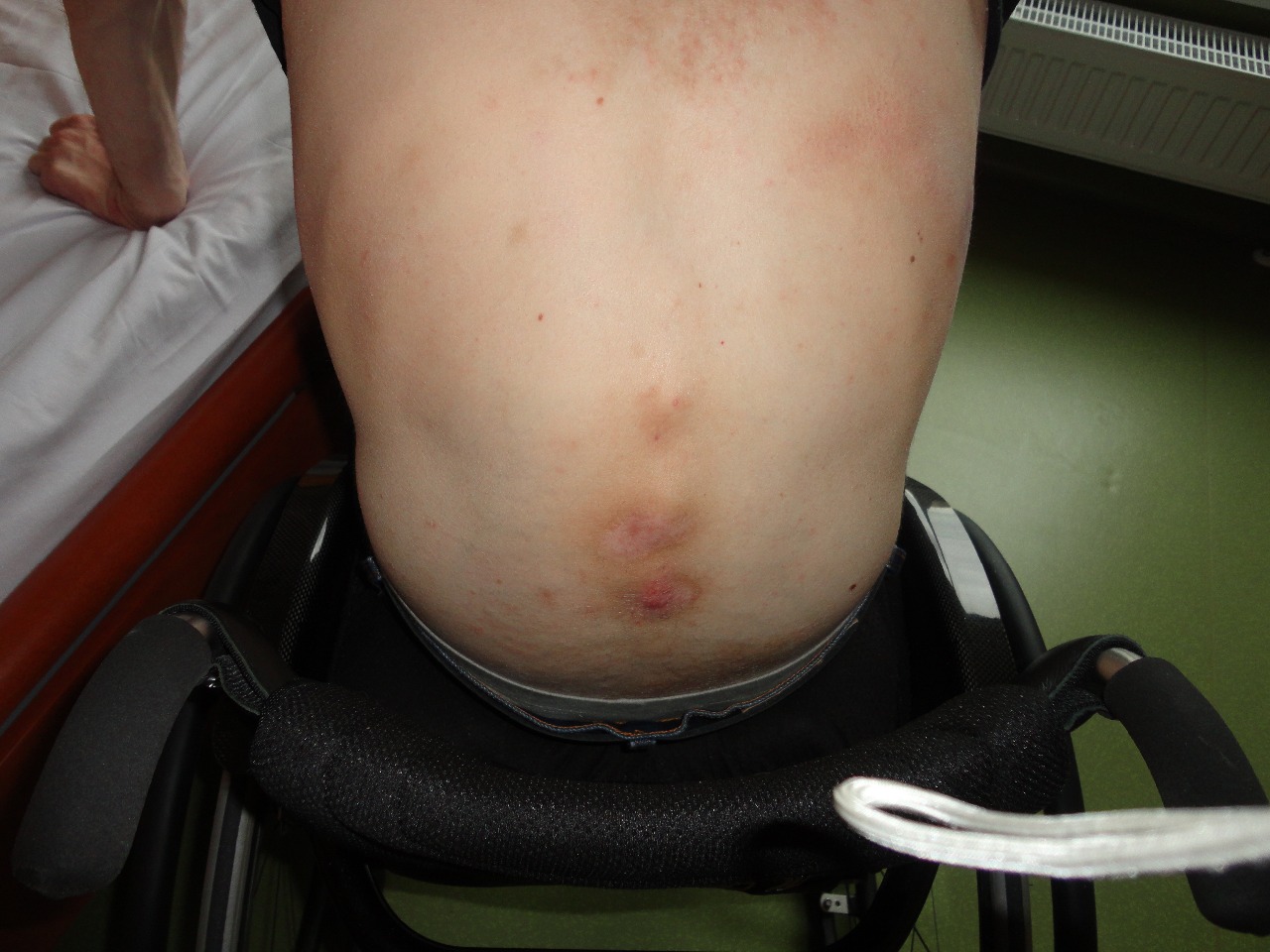 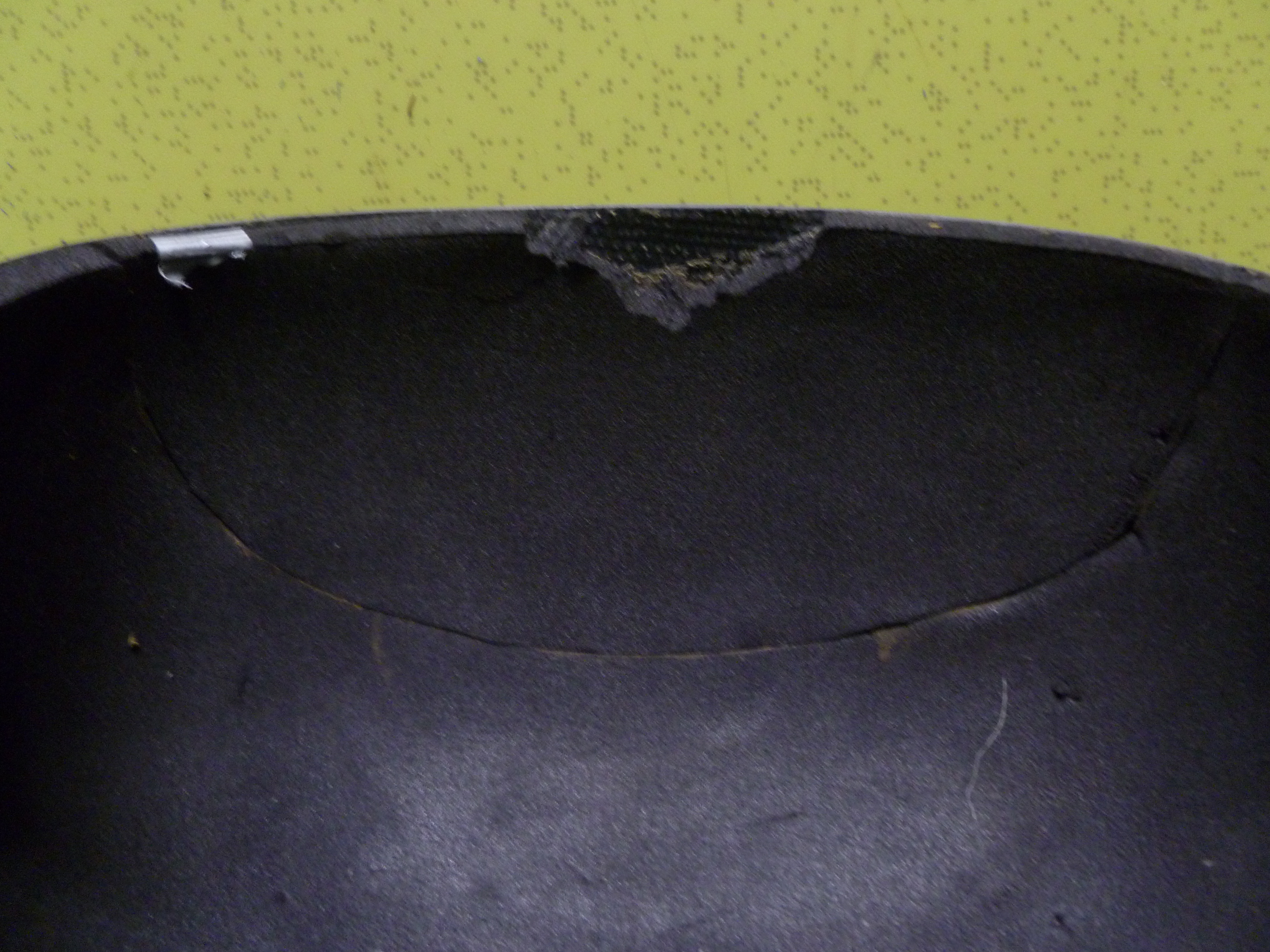 I
Prevence
Edukace klientů a rodinných příslušníků, pohybových terapeutů, trenérů, osobních asistentů
Kontrola pomůcek před sportovní aktivitou
Kontrola integrity kůže během aktivity a po aktivitě, včasné zjištění
Prevence
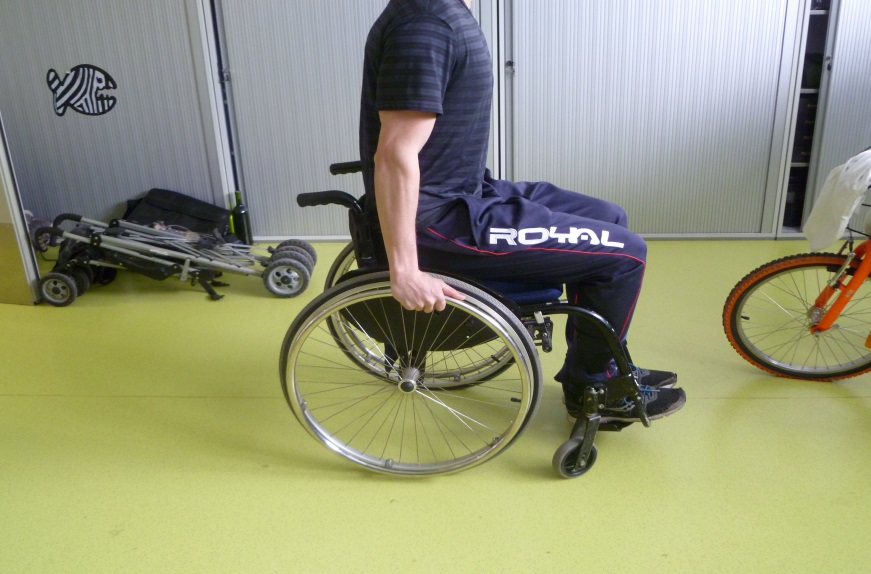 Odlehčování              
Změny polohy
Dodržování denního režimu
Vhodný pitný režim (malé dávky často)
Vznik dekubitu během pohybové aktivity
Okamžitě odlehčit a ošetřit
Návrat do domácího prostředí
Návštěva lékaře
Autonomní dysreflexie
= abnormální reakce na dráždění někde pod místem poranění
Sympatická and Parasympatická systémová porucha
u osob s míšním poraněním nad Th6
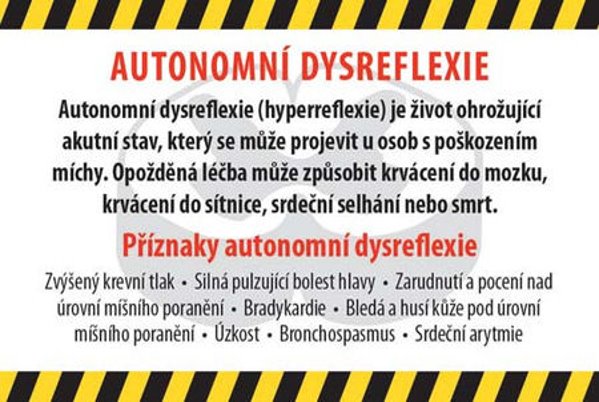 Sportu zdar!
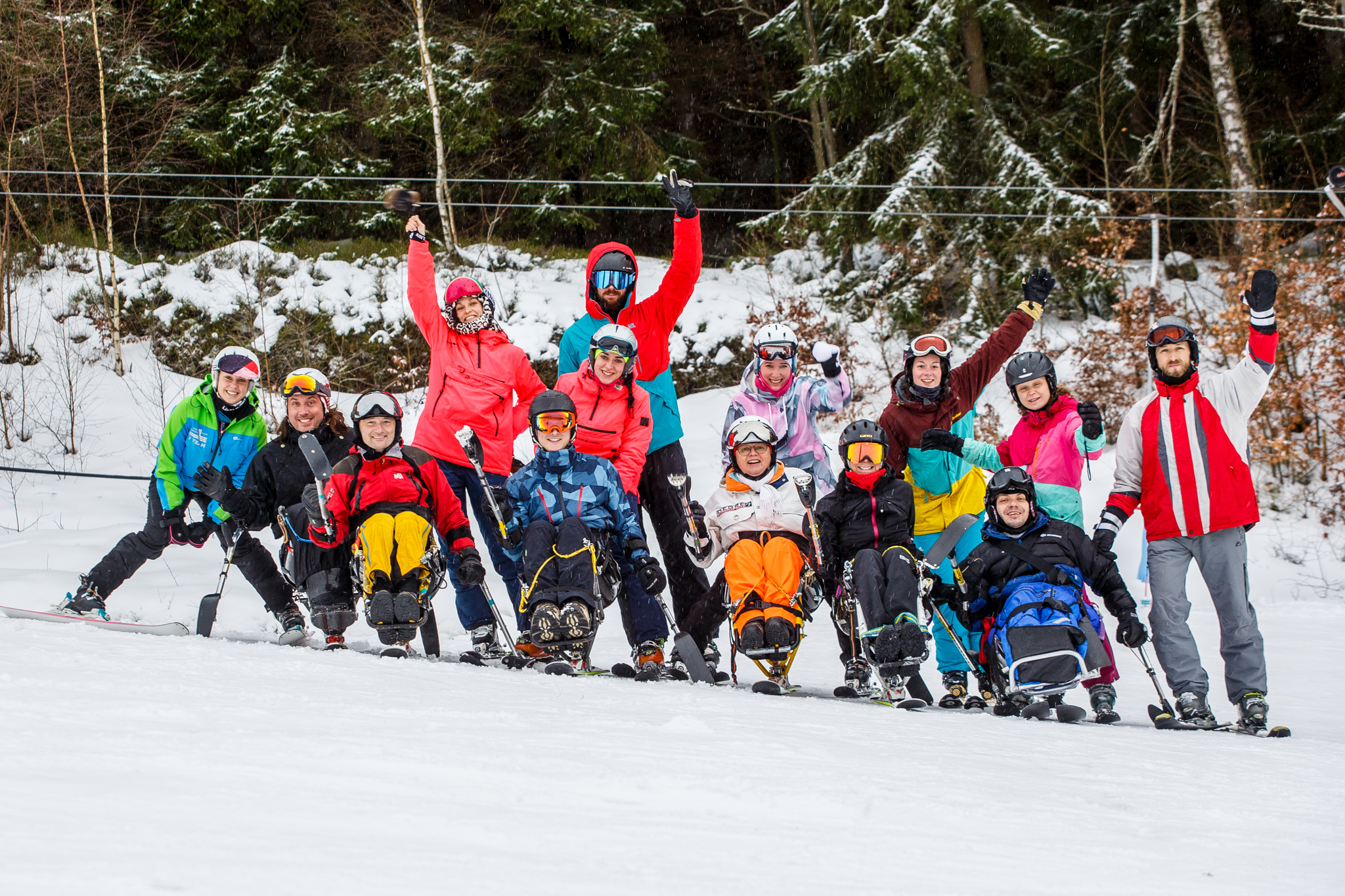